Pengertian jaringan
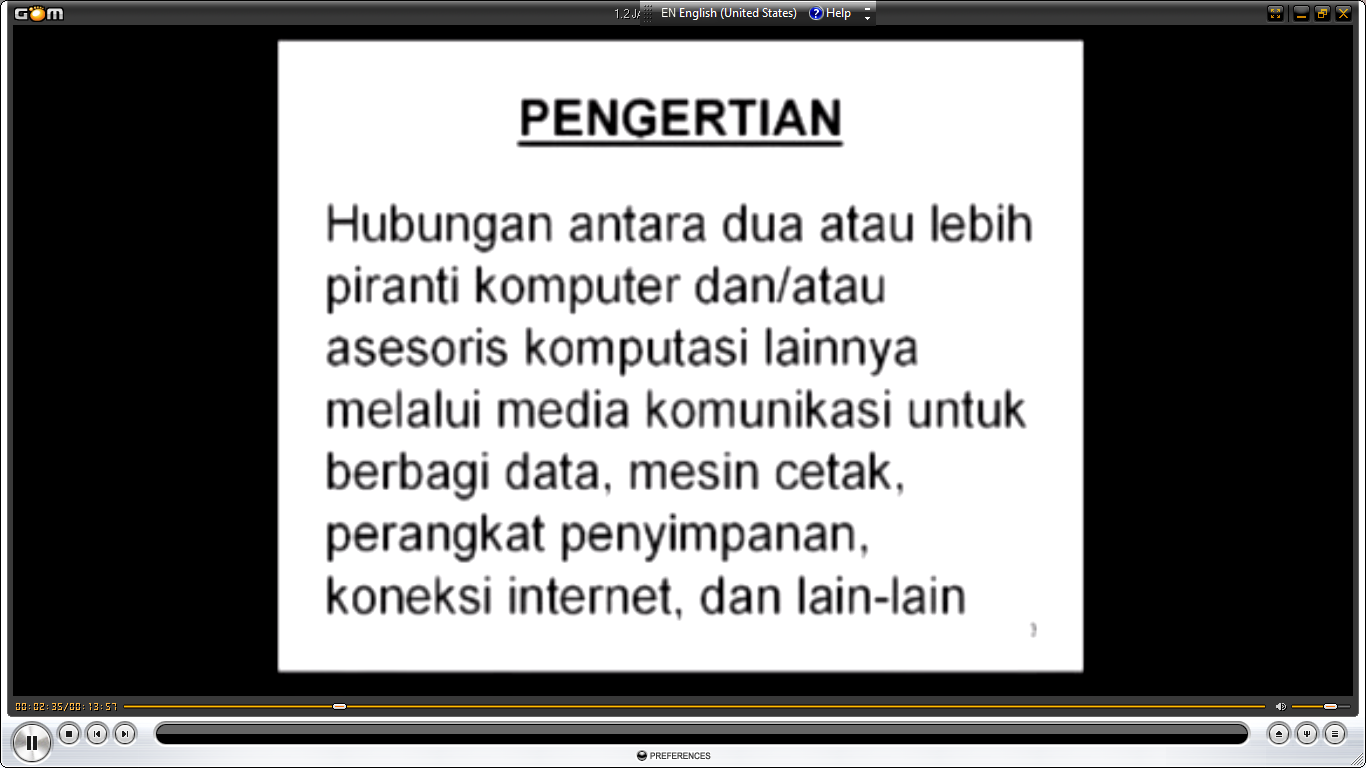 II.
Jaringan Internet
Internet  Service Provider (ISP) adalah perusahan yang menjual jasa layanan koneksi ke internet. 
Contoh : Telkomnet (kabel), Telkom Flexi (GPRS), Simpati (GSM), dll
Koneksi pada sistem jaringan internet.
Berdasarkan teknologi yang digunakan dan lingkup area geografi, secara umum sistem jaringan komputer dapat digolongkan sebagai berikut.
1. Jaringan  jenis LAN biasanya digunakan untuk area atau wilayah yang kecil misalnya jaringan  pada sebuah bangunan, sekolah, unit lembaga atau kampus. Fungsi LAN sebagai satu jaringan  yang menghubungkan sejumlah komputer yang berada dalam kawasan  tertentu
2. Metropolitan Area Network ( MAN )Jaringan  kawasan metropolitan (metropolitan area network / MAN)  lazimnya  melingkupi kawasan yang lebih luas dibanding dengan LAN. Jaringan  MAN biasanya dioperasikan di bandara-bandara, gabungan beberapa buah sekolah ataupun di sebuah daerah.
3. Wide Area Network (WAN)Jaringan  kawasan luas (wide area network/WAN) menghubungkan komputer  pada suatu kawasan yang lebih luas secara geografi, contoh menghubungkan Florida, Amerika Serikat dengan dunia.
ISP (Internet Service Provider)
ISP adalah perusahaan yang berfungsi sebagai penyedia jasa layanan koneksi ke internet. 
Jika Anda  ingin komputer Anda  terhubung ke internet, Anda  harus menghubungkan komputer Anda  ke sebuah ISP.